Name:
Group:
Year 7 Expressive Arts – Art Homework Five
What is annotation 
add notes to (a text or diagram) giving explanation or comment
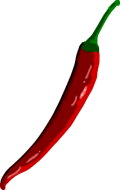 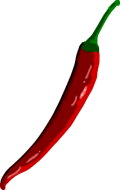 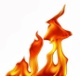 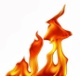 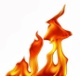 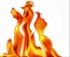 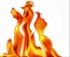 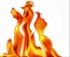 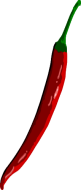 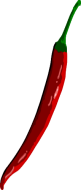 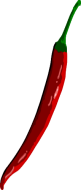 Homework: Pick one of the takeaways below, will you be choosing mild, medium or hot?
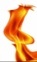 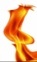 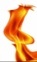 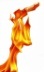 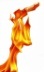 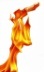 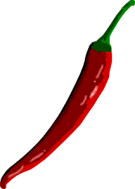 Flamin’ Hot
Medium - Hot
Mild
Task one
Research artist Jean Tinguely – find 3 images which interest you then write down why they interest you. print out if you can or send to me on a power point 

Task two 
Create a factsheet on Jean Tinguely, focusing on the reasons behind why he creates the sculptures that he does. What are they based on? What has influenced him? 
Task three

Create a small sculpture in the style of Tinguely. Consider material use and how to connect the objects together 
Think sustainability. What could you reuse?

Task 4
Write a glow and grow for your sculpture
Consider how the work connects to the artist and the materials you have used. 

Consider 
Space 
Structure 
Form
Task one
Research artist Jean Tinguely – find 3 images which interest you and write down why they interest you. print out if you can or send to me on a power point 

Task two 
Create a plan for a sculpture in the style of Tinguely. Consider the materials you could use and why. Annotate your drawing and add colour 
Task three
Write a glow and grow for your drawing
Consider how the work connects to the artist and the materials you have used. 

You will need to submit your drawing, your opinion and your glow and grow. How you present this is up to you. 

 

Consider 
Space 
Structure 
Form
Task one
Research artist Jean Tinguely- find 3 images which interest you – print out if you can or send to me on a power point 
Task two 
Create a drawing of a sculpture you could make using found objects around your house. Consider how you can make the objects balance and connect without having to glue them. 
Annotate your drawing and consider sustainability throughout 
Task 3
Write a glow and grow for your drawings 
Glow  - what has gone well and what do are you proud of 
Grow – What do you think you could do better next time? 


You will need to submit your research, drawing, and your glow and grow. How you present this is up to you. 


Consider 
Space 
Structure 
Form
Make sure you spend 30 minutes per week on this homework for the duration of the term. 
Remember – There is art homework club on Tuesday evenings in A008 3.05-3.35
Due week commencing____________________
Name:
Group:
Year 8 Expressive Arts – Art Homework Five
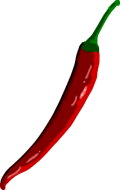 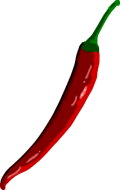 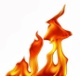 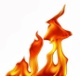 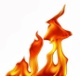 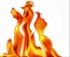 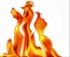 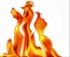 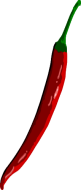 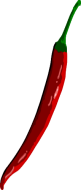 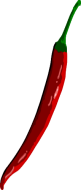 Homework: Pick one of the takeaways below, will you be choosing mild, medium or hot?
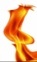 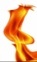 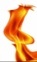 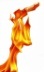 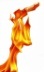 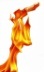 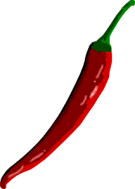 Flamin’ Hot
Medium - Hot
Mild
Task one
Research what is symbolism. Write a paragraph about what it is, and include images.
Task two 
Research into indigenous art and look for symbolism. Create a mood board on indigenous art and send it to me on power point or by hand. This must fill at least an a4 page, and consider presentation.
Task three
Create your own symbolism. This can be drawn or created on the computer. After creating your symbol use other symbols and your own to make a sentence. This must link to the symbol you created. Then create an art piece linking to your sentence and the symbol that you created.
Task four
Write a glow and grow (reflection) for your symbol
Glow  - what has gone well and what do are you proud of 
Grow – What do you think you could do better next time? 

You will need to submit your research, mood board, symbol, sentence, art linking to your sentence and your reflection.
Task one
Research what is symbolism. Write a paragraph about what it is, and include images.
Task two 
Research into indigenous art and look for symbolism. Create a mood board on indigenous art and send it to me on power point or by hand. This must fill at least an a4 page, and consider presentation.
Task three
Create your own symbolism. This can be drawn or created on the computer. After creating your symbol use other symbols and your own to make a sentence. This must link to the symbol you created.
Task four
Write a glow and grow (reflection) for your symbol
Glow  - what has gone well and what do are you proud of 
Grow – What do you think you could do better next time? 

You will need to submit your research, mood board, symbol, sentence and your reflection.
Task one
Research what is symbolism. Write a short sentence what it is. 
Task two 
Research into indigenous art and look for symbolism. Create a mood board on indigenous art and send it to me on power point or by hand.
Task three
Create your own symbolism. This can be drawn or created on the computer. 
Task four
Write a glow and grow (reflection) for your symbol
Glow  - what has gone well and what do are you proud of 
Grow – What do you think you could do better next time? 

You will need to submit your research, mood board, symbol and your reflection.
Make sure you spend 30 minutes per week on this homework for the duration of the term. 
Remember – There is art homework club on Tuesday evenings in A008 3.05-4.00
Due week commencing____________________
Name:
Scholar Group:
Year 9 Expressive Arts – Art Homework
Homework support club Every Tuesday
3.05 – 4pm
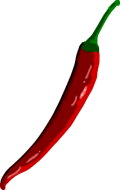 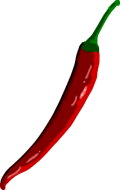 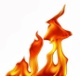 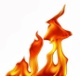 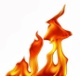 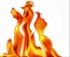 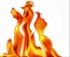 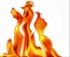 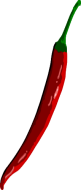 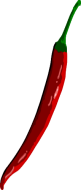 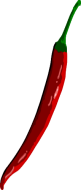 Homework: Pick one of the takeaways below, will you be choosing mild, medium or hot?
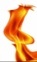 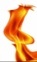 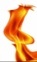 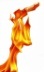 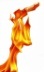 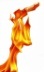 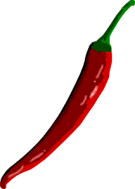 Flamin’ Hot
Medium - Hot
Mild
Task one
Create a well-thought out poster that focuses on Jon Bugerman or another doodle artist of your choice. It must include how they use each of the Formal Elements and your overall opinion of their style of art.

Task two 
Design an item of clothing which includes a doodle which shows clear influence from Burgerman or your chosen artists style. Copies of shoe, t-shirt or phone case outlines are available in the Art room.

Task three
Answer the following questions about your design:
How did you use colour in your design?
How did you use line in your design?
What went well?
What would you change to improve your design?
Task one
Research and analyse Jon Burgerman’s artwork and describe how he uses the Formal Elements (Colour, Form, Line, Shape, Space, Texture and Pattern). 
Create a power point or word document to present this on 
Task two 
Create a doodle character inspired by something you are passionate about. For example, I would create a camera doodle character because I love photography. This can be created by any media, including digital drawing.

Task three
Reflect on your artwork and write a Glow and a Grow. This has to be a well-written sentence that explains your opinion.
Task one
Research and analyse a range of Jon Burgerman’s artworks and pick three pieces you enjoy and write your opinion on each. Challenge yourself by comparing them in your written work, and make sure you illustrate your text.
Present this as either a power point or word document 
Task two 
Create three doodle characters that relate to either: nature, sports or food. Use colour theory when deciding your colour choices. Ensure you use Jon Burgerman as influence 
Task three
Reflect on which character was the most successful and why, as well as, which was the least successful and why. Add this to your power point or word document or it can be hand written on the back of your designs .
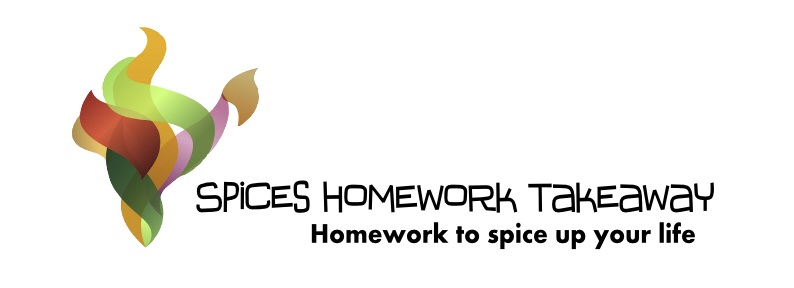 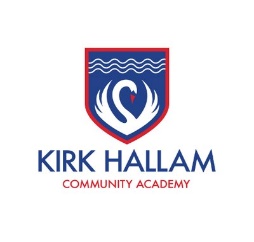 Please speak to your teacher if you need support with printing, art materials, internet access or emailing work
Make sure you spend 30 minutes per week on this homework for the duration of the term. 

Due: Week starting Monday 5th June ________________________